Healthy Kids, Happy Parents
Eating Organic On A Budget and boosting the immune system
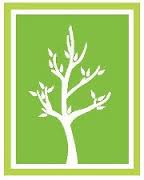 Dr. Rhea Abbott
Dr. Mohammad Shegeft
Alpine Integrated Medicine
[Speaker Notes: Talk about providers]
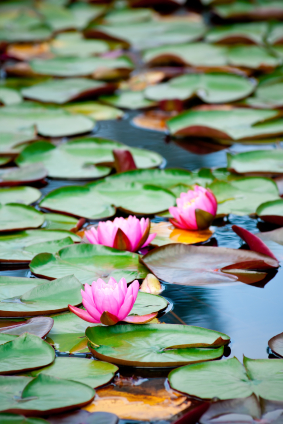 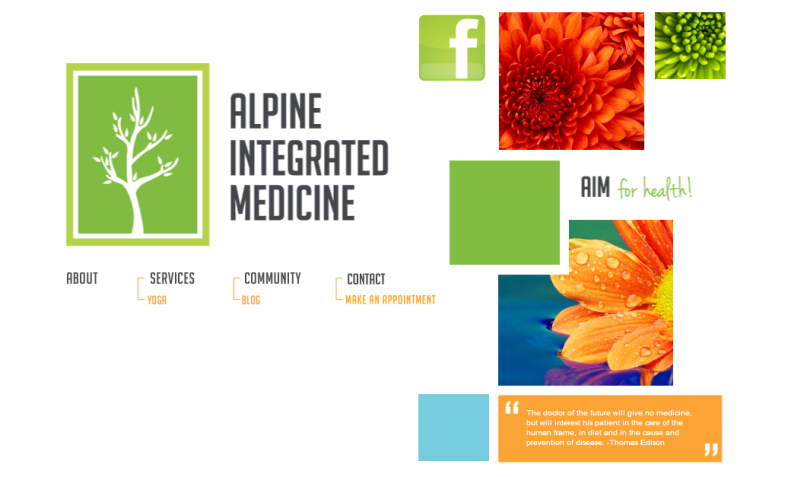 What is Naturopathic Medicine?

Naturopathic Medicine is a distinctively natural approach to health and healing that recognizes the integrity of the whole person and emphasizes the treatment of disease through the stimulation, enhancement, and support of the inherent healing capacity of the person.
[Speaker Notes: Talk about Naturopathic medicine]
Alpine Integrated Medicine
AIM for health
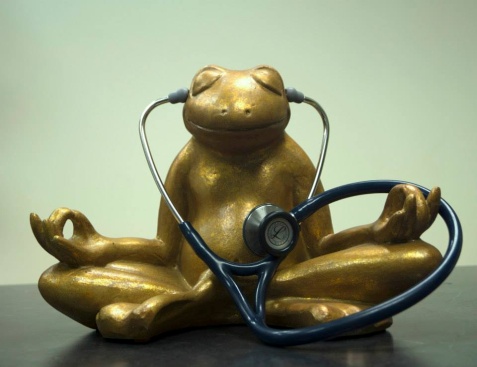 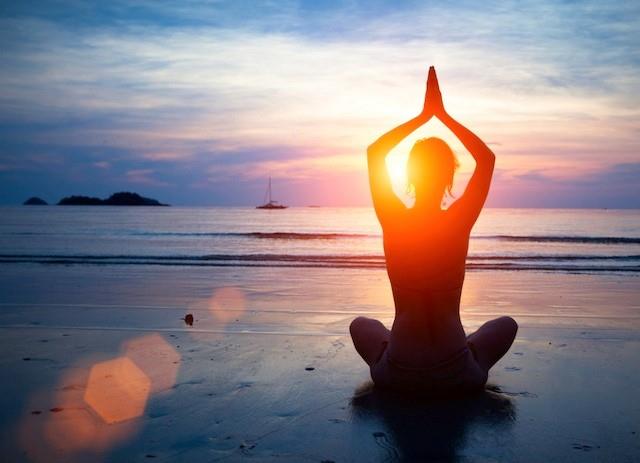 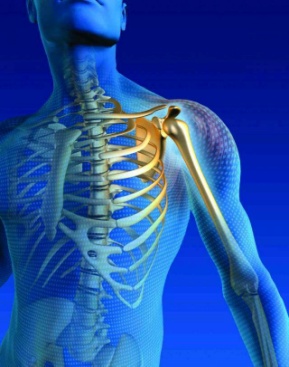 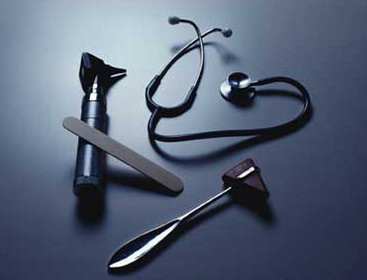 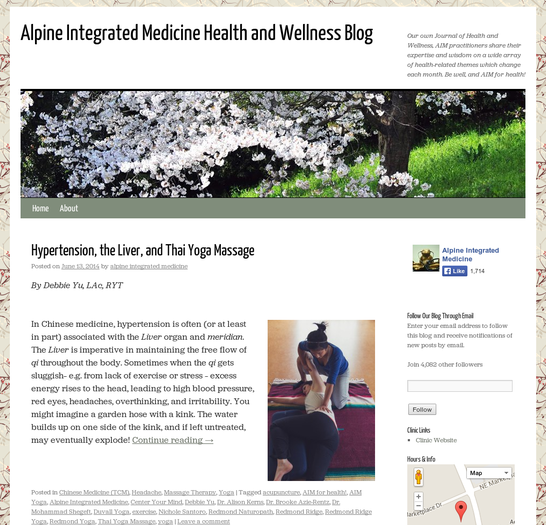 Follow us on our:

Blog – aim4healthblog.com
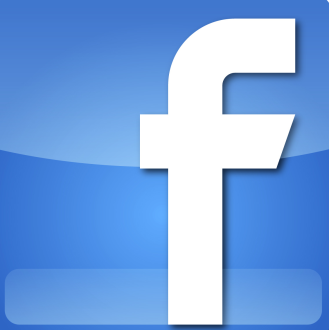 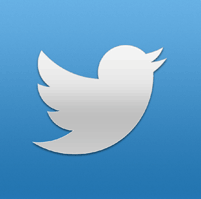 [Speaker Notes: Talk about clinic and services offered…. Aim4Health…..]
Topics:

Why Organic or Local?

Most Common Ailments  of Elementary Aged Children

Eating the Colors of  the Rainbow

The Dirty Dozen

Supplements
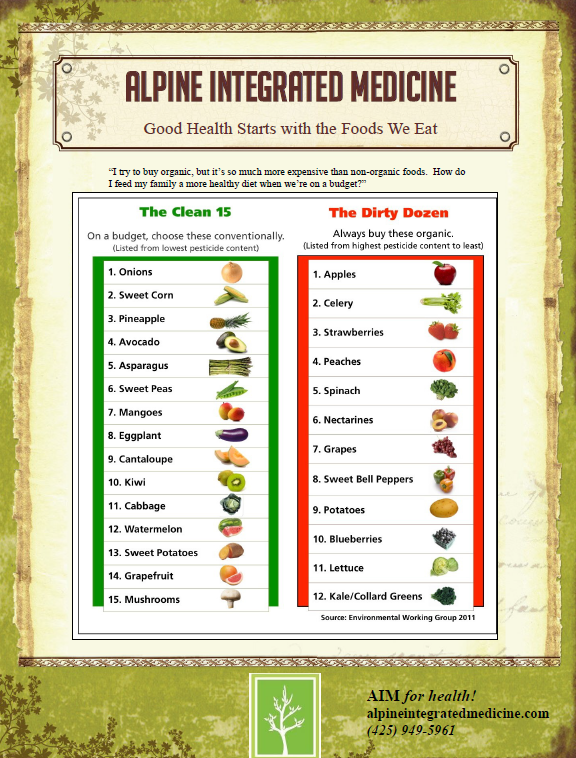 Why Organic or Local?
Most Common Ailments of this age?
URI, Cough, Conjunctivitis, Ear Infection
GI (Diarrhea, Constipation, Gastroenteritis)
Skin Disorders (Eczema, Psoriasis, Acne)
Gluten free, dairy free, and no food coloring or additives?
Gluten clouds the brain
  ADD
  Anxiety
  Depression
  Fatigue
  Autism spectrum
  Focus in general
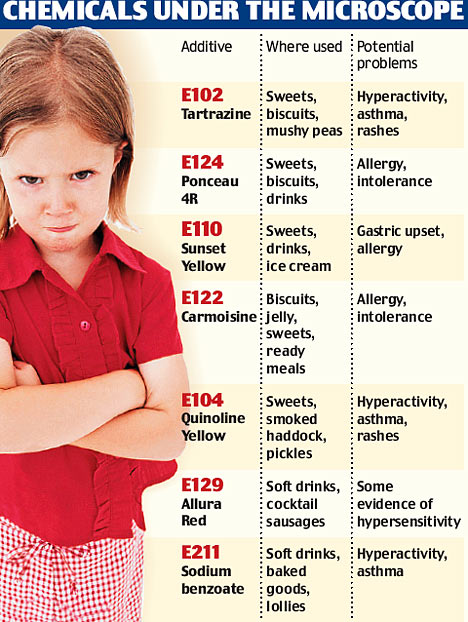 Dairy is just sugar to the brain
Chemicals of food coloring lead to deactivation of methylation (MTHF-R)
Eating the colors of the rainbow
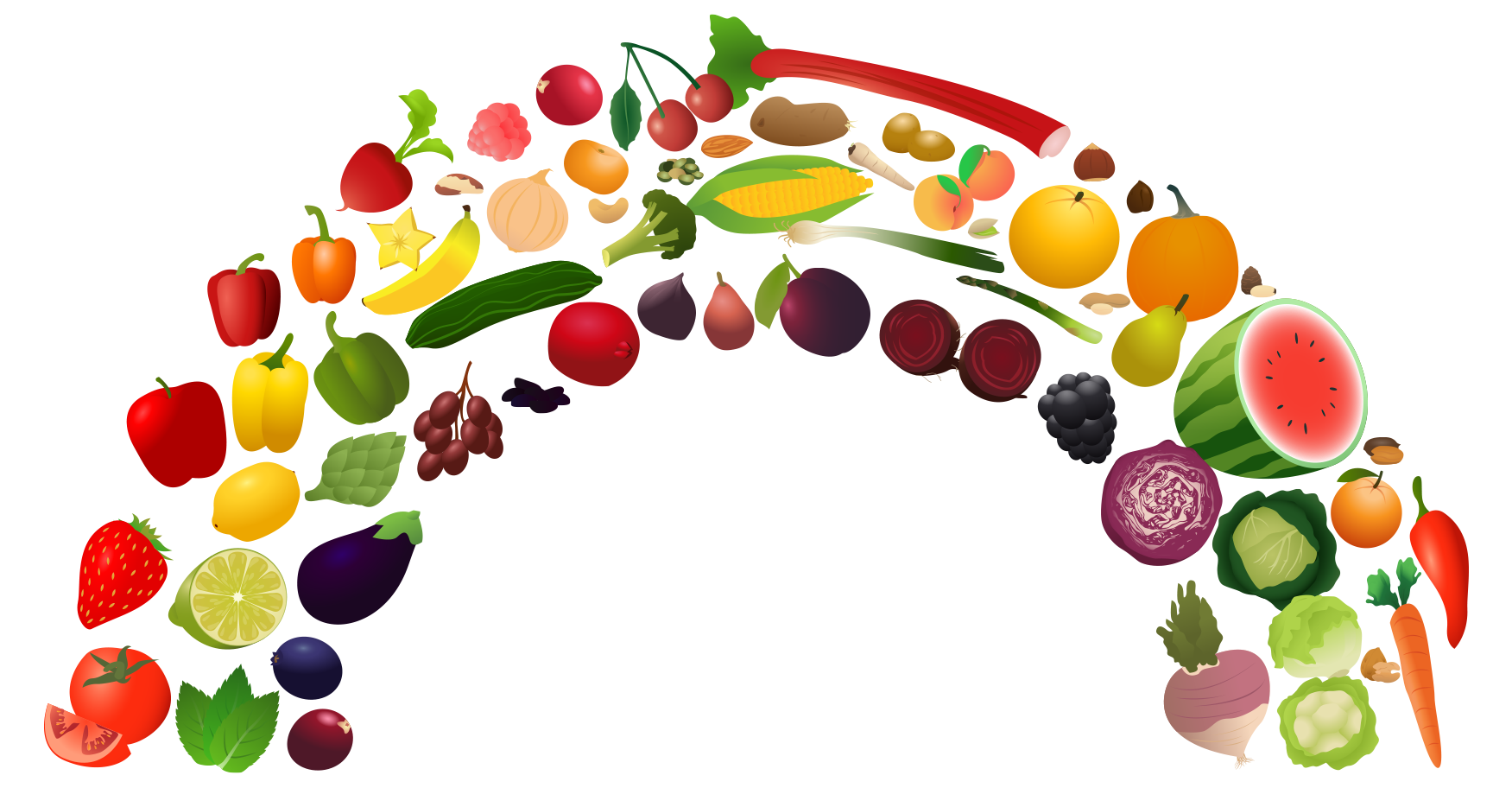 Dirty Dozen
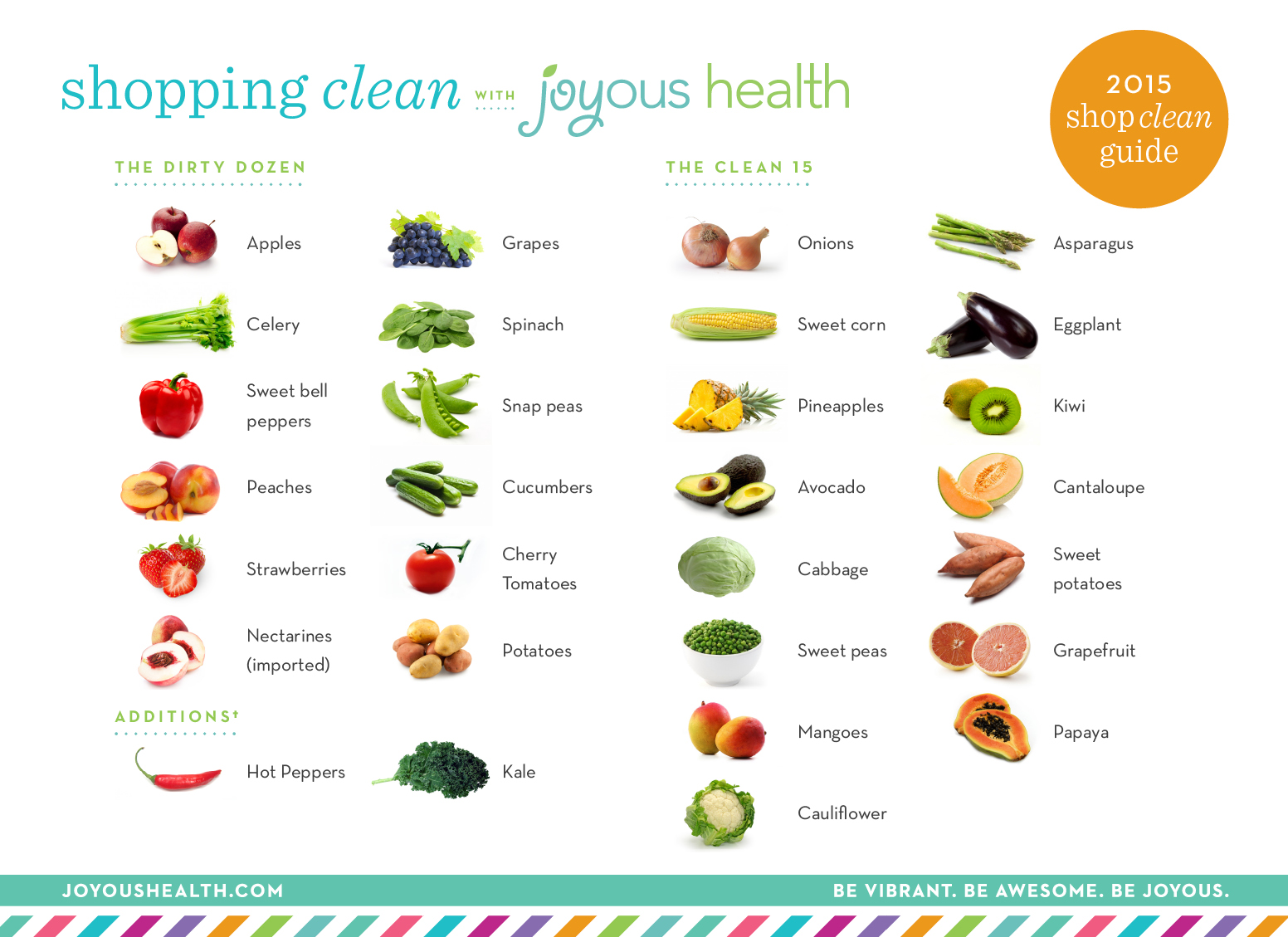 http://www.joyoushealth.com/blog/2015/03/02/2015-dirty-dozen-shopping-organic-budget/
Foods to increase vitamin A and C

  Vitamin A:  Cantaloupe, apricots, carrots, 
   broccoli, spinach

  Vitamin C:  Lemon, lime, orange, grapefruit, 
    kiwi, papaya, strawberry, broccoli, bell 
    peppers, cabbage
Other supplements to consider

  Probiotics
  Vitamin D3/calcium
  Omega-3
  Mult-vitamins
Immune Support Soup
  1 small yellow onion, chopped
  1-5 cloves of garlic, chopped or crushed
  1 tsp – 3 Tbsp grated ginger
  Juice of ½ lemon
  ¼ - ½ Shiitake mushrooms
  1 quarter miso, chicken or vegetable broth
  3 Tbsp fresh minced parsley
  1 grated carrot
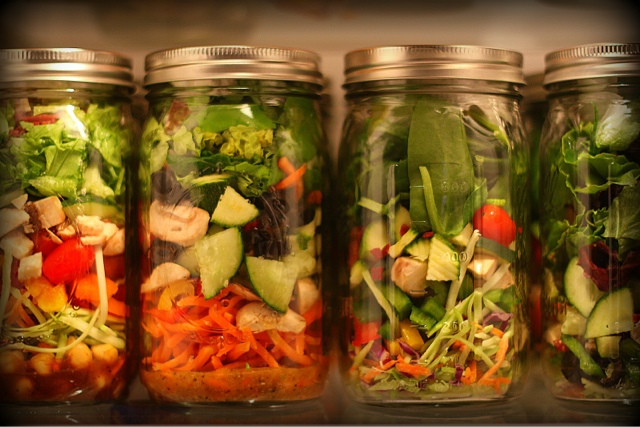 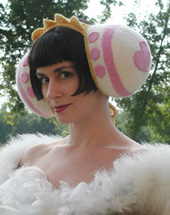 Onion Ear Muffs

Need:
  ½ yellow / white onion
  Old T-shirt / Cheese cloth


Direction:
Microwave onion for 30-40 seconds until steaming.  Check temperature on skin, want it to be as hot as can tolerate against skin.  Wrap onion in 1 layer of old T-shirt/cheese cloth.  Place wrapped onion directly up to effected ears(s).  Can either  hold in place or lie on effected side for 15-20 minutes.
[Speaker Notes: Body’s most important antioxidant because it is in the cell… shout out to Dr. Mo and his expertise in glutathione]
CSAs:  Community Support Agricultrue and Farmers Market


www.oxbow.org – We are a drop site for oxbow on Fridays


Http://redmondsaturdaymarket.org

HelloFresh.com – pick menus, foods in proportions are delivered

SunBasket.com – similar to HelloFresh but organic
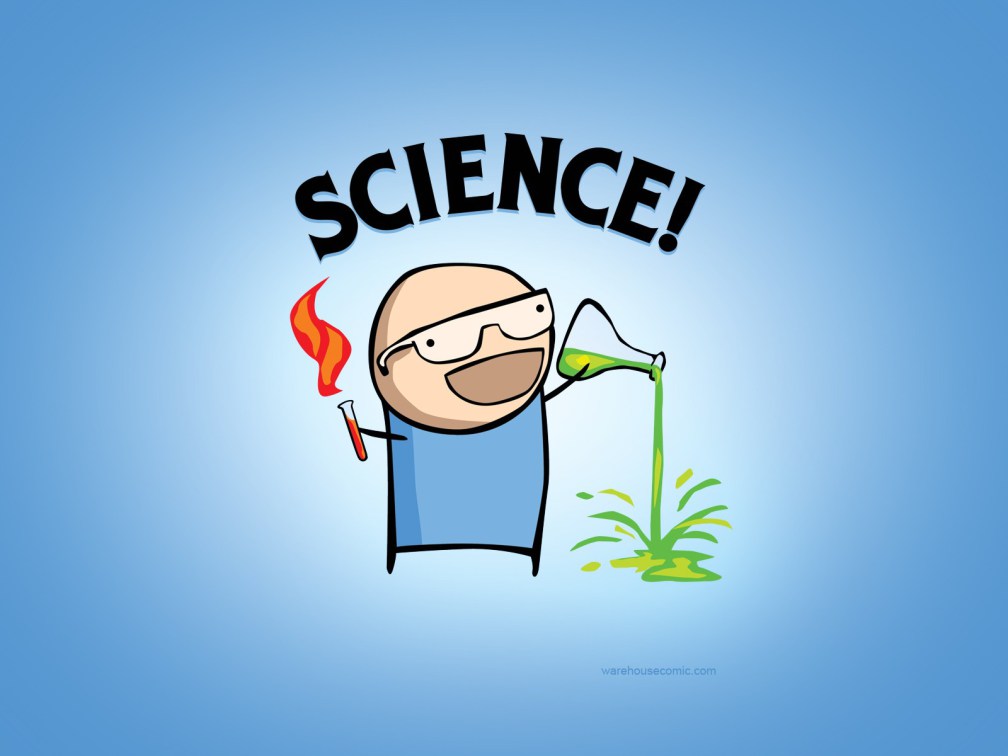 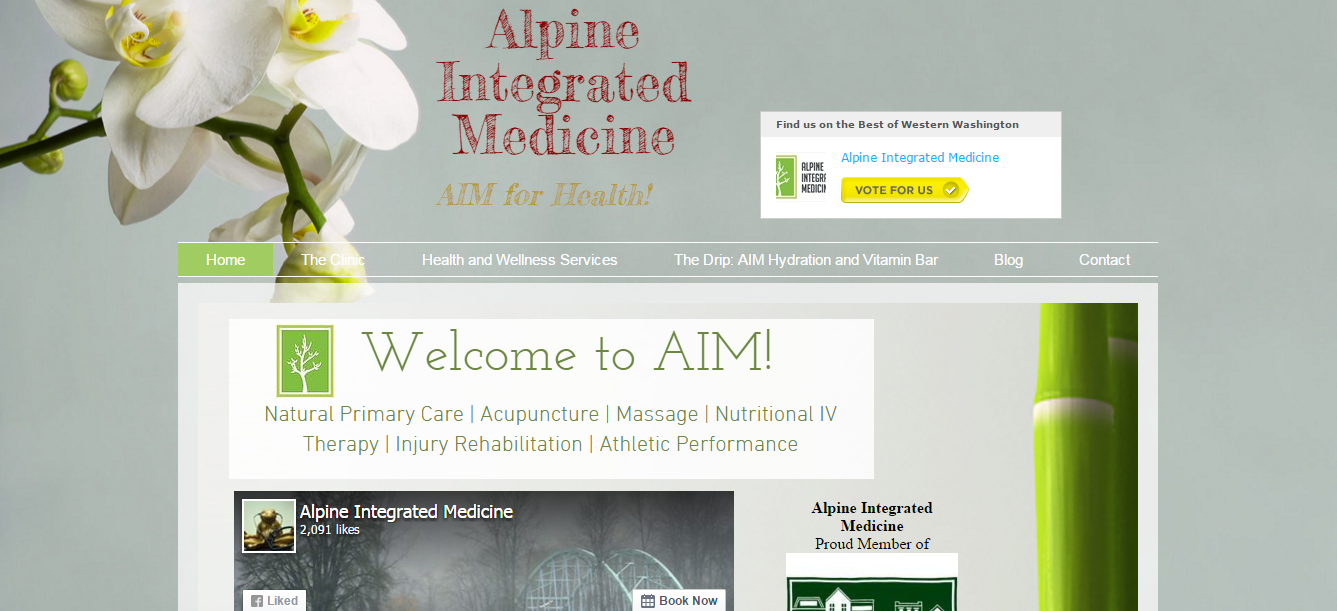 Dr. Mohammad Shegeft
Dr. Rhea Abbott

www.AlpineIntegratedMedicine.com
22635 NE Marketplace Dr. #130
Redmond, WA 98053		                   (425) 949–5961